Кирилл и Мефодий
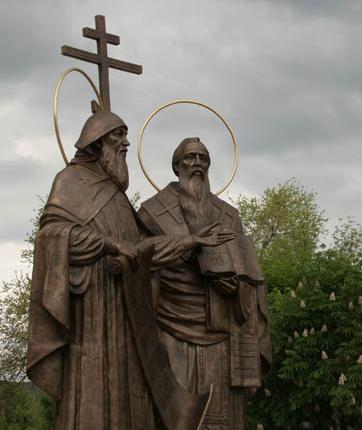 Канонизированы 
и почитаются в 
 православии 
как святые
 равноапостольные 
«учи́тели 
слове́нские».
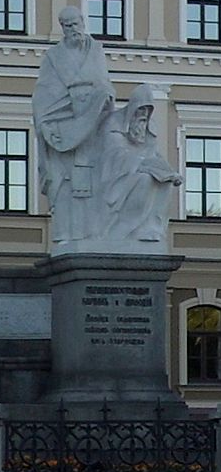 Кирилл и Мефодий происходили из византийского города Фессалоники (Салоники), столицы византийской части Македонии. Их отец Лев происходил из рода богатого и был офицером. В семье было семь сыновей (Мефодий — старший, а Кирилл — младший из них).
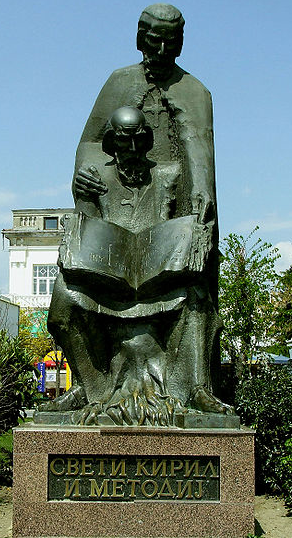 Фессалоники - двуязычный город. Кроме греческого языка, там звучал славянский диалект.   
       По исследованиям современных лингвистов, он и лег в основу языка переводов Кирилла и Мефодия, а с ними и всего церковнославянского языка.  
       Анализ языка переводов Кирилла и Мефодия показывает, что они владели славянским языком как родным.
Кирилл обучался у лучших учителей фило софии, диалектике, геометрии, арифметике, риторике, астрономии и разным языкам.       
    Окончив учение, он принял сан иерея и поступил на службу «хранителем библиотеки» (современное звание академика) при соборе Святой Софии в Константинополе.
Через некоторое время удалился в один из монастырей на черноморском 
   побережье. Некоторое время жил в уединении, затем был возвращён в Константинополь и определён преподавать философию в том же Магнаврском университете, где недавно учился сам.
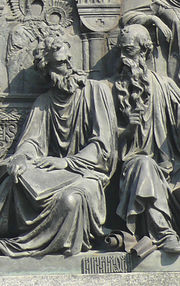 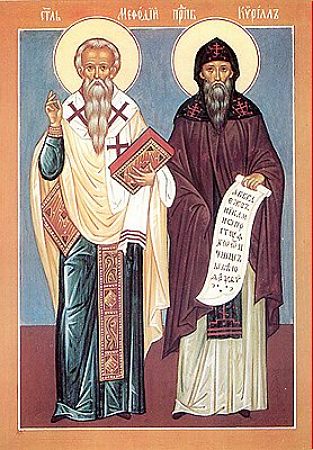 Примерно в 850 году император Михаил III и патриарх Фотий направили Кирилла в Болгарию, где на реке Брегальнице он обратил многих болгар в христианство.
      Потом Кирилл познакомил с основами христианства эмира милитенского.
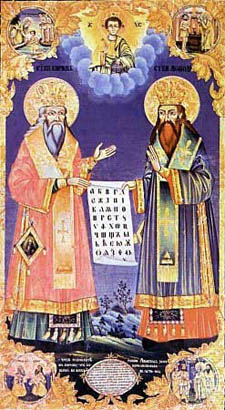 В 856 году Кирилл вместе со своими учениками Климентом, Наумом и Ангеларием пришёл в монастырь, где был настоятелем его брат Мефодий. 
       В монастыре вокруг Кирилла и Мефодия сложилась группа единомышленников и зародилась мысль о создании славянской азбуки.
Ученики святых Кирилла и Мефодия:
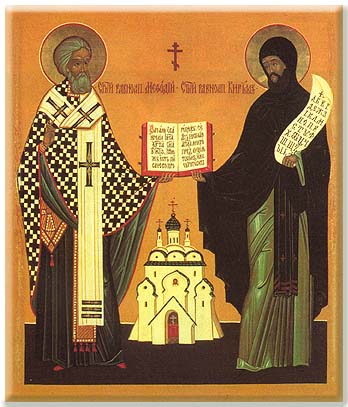 Константин Преславский
Горазд Охридский 
Климент Охридский
Савва Охридский
Наум Охридский 
Ангелярий Охридский
Лаврентий
Кирилл и Мефодий с учениками
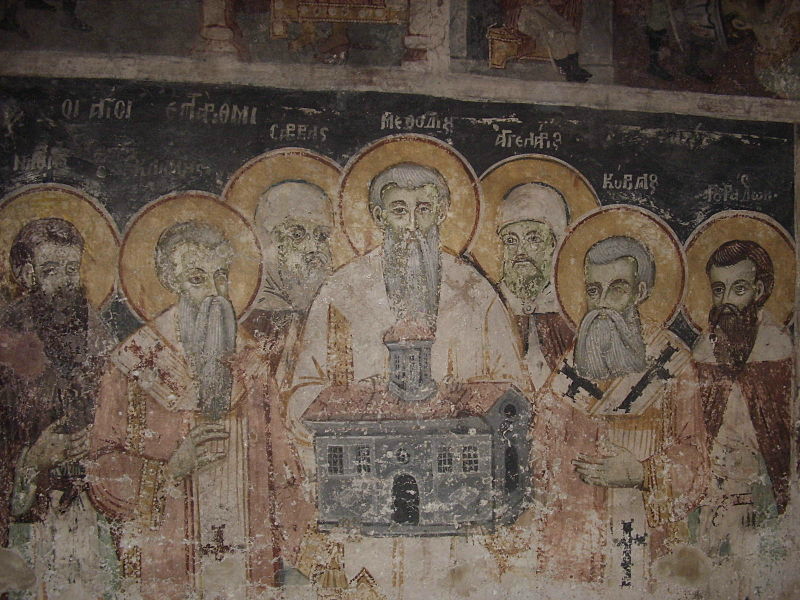 Фреска монастыря «Святой Наум»(в Республике Македонии).
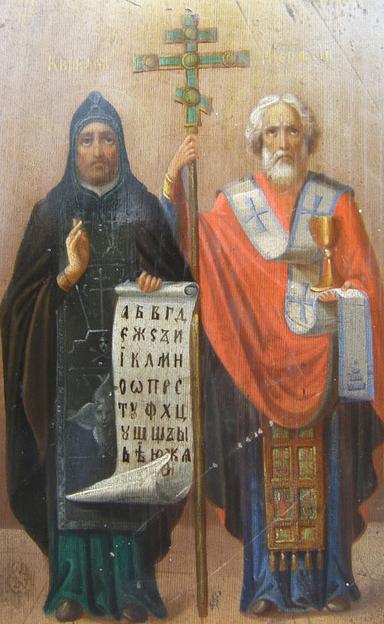 В 862 году в Константинополь явились послы от моравского князя Ростислава с такой просьбой: 
   «Народ наш исповедует христианскую веру, но у нас нет учителей, которые могли бы объяснить нам веру на нашем родном языке. Пришлите нам таких учителей».
В Моравии Константин и Мефодий продолжали переводить церковные книги с греческого на славянский язык, обучали славян чтению, письму и ведению богослужения на славянском языке. 
    В Болгарии, Хорватии, Сербии и Киевской Руси азбука, созданная братьями, получила широкое распространение.
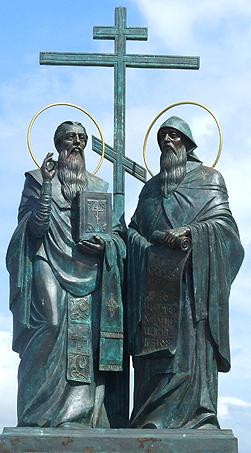 24 мая - День славянской 
письменности и культуры.
Он совпадает с днём церковного поминовения Кирилла и Мефодия и широко отмечается в настоящее время.